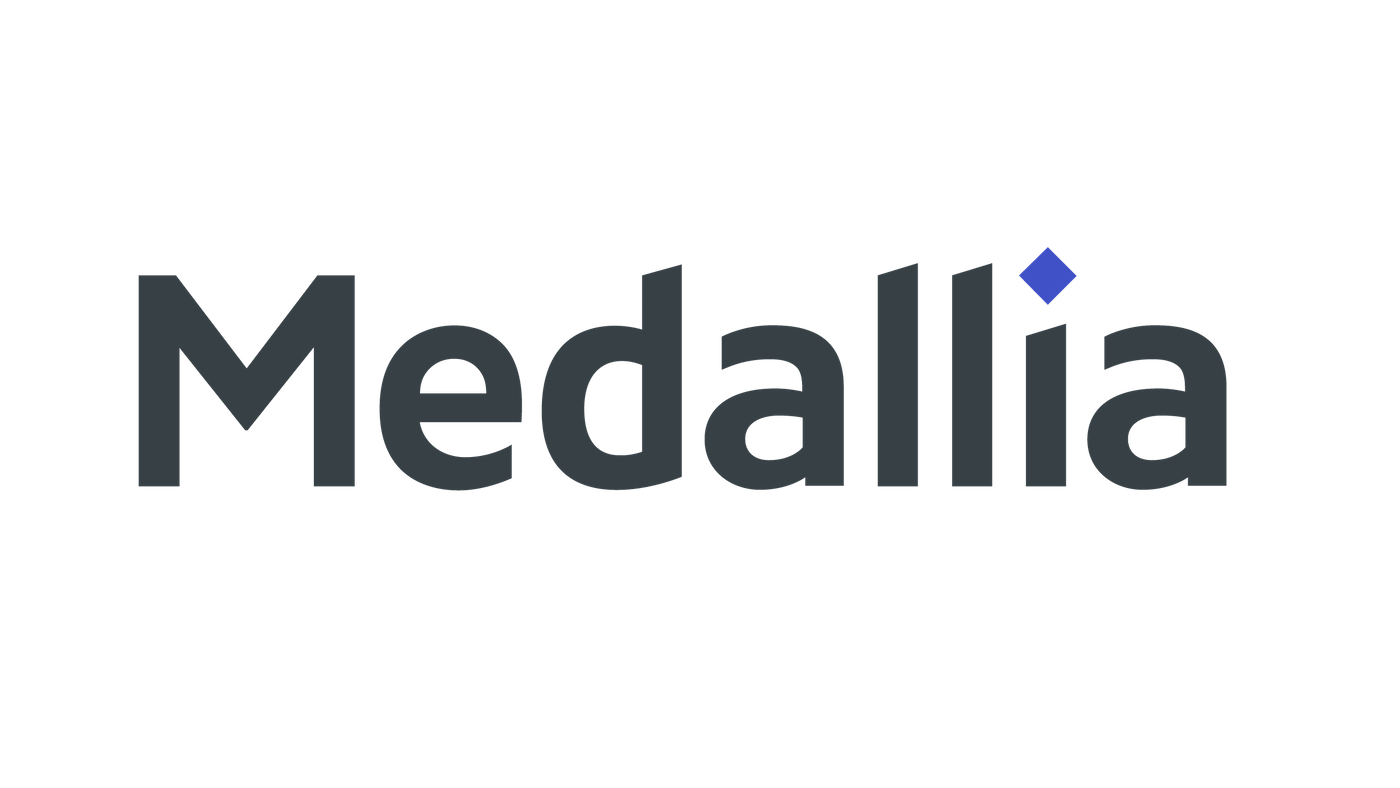 Beyond Surveys: Staying ahead of customer expectations now and in the future
Anders Johansson
Sales Director Nordics, Medallia
October 2021
Great Experiences Lead to Great Results
32%
Of customers will walk away after one bad experience; increasing to 90% after three bad experiences
52%
customers say a negative experience could have been improved if they had the opportunity to give real-time feedback and there was immediate action
16%
Customers will pay up to 16% more for a great experience
[Speaker Notes: - Link to PwC report]
Deliver Extraordinary Experiences in Live Time
Understand Every Journey
Anticipate Needs, 
Predict Behavior
Transform 
Experiences
Solicited Feedback
Unsolicited Feedback
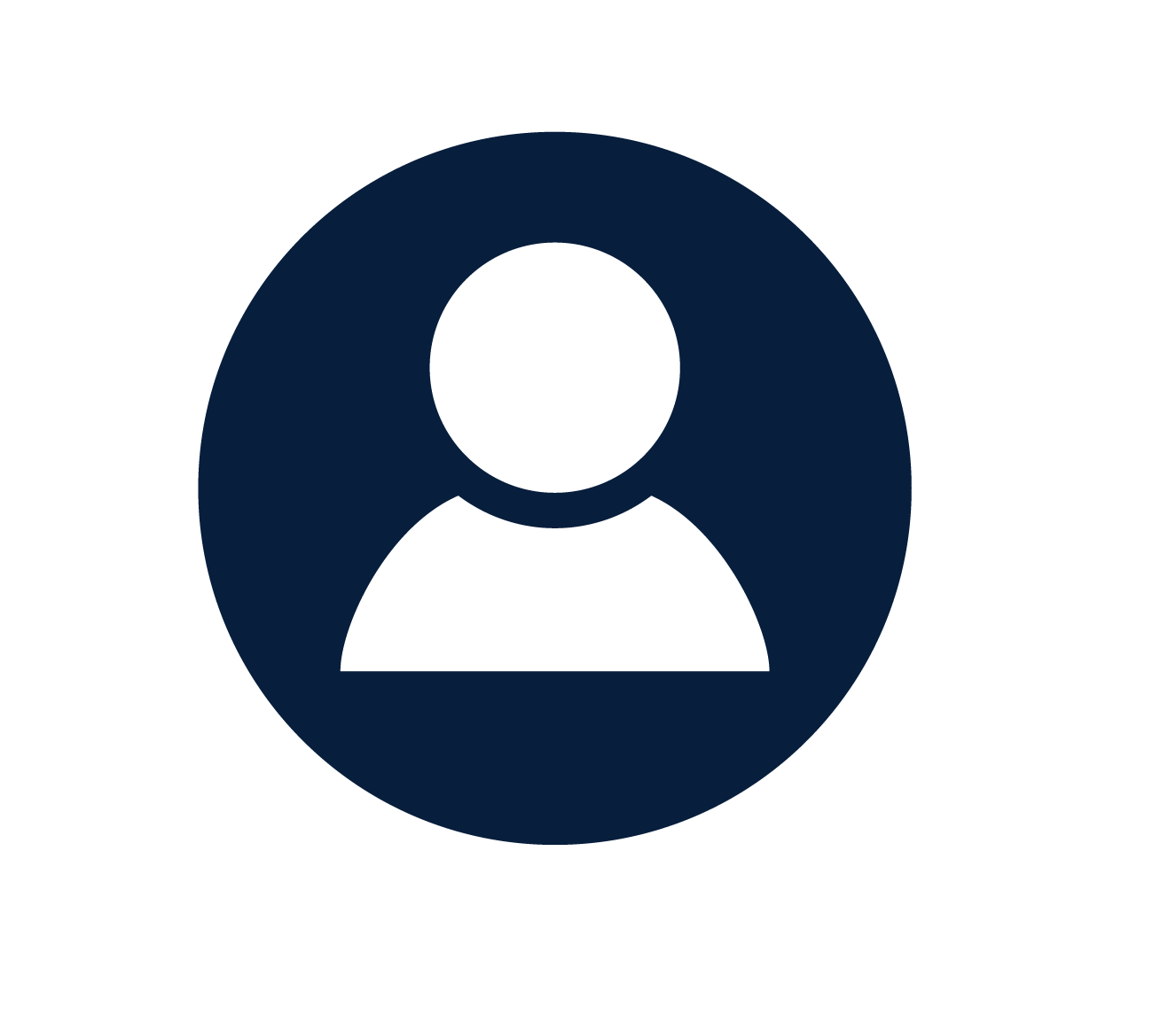 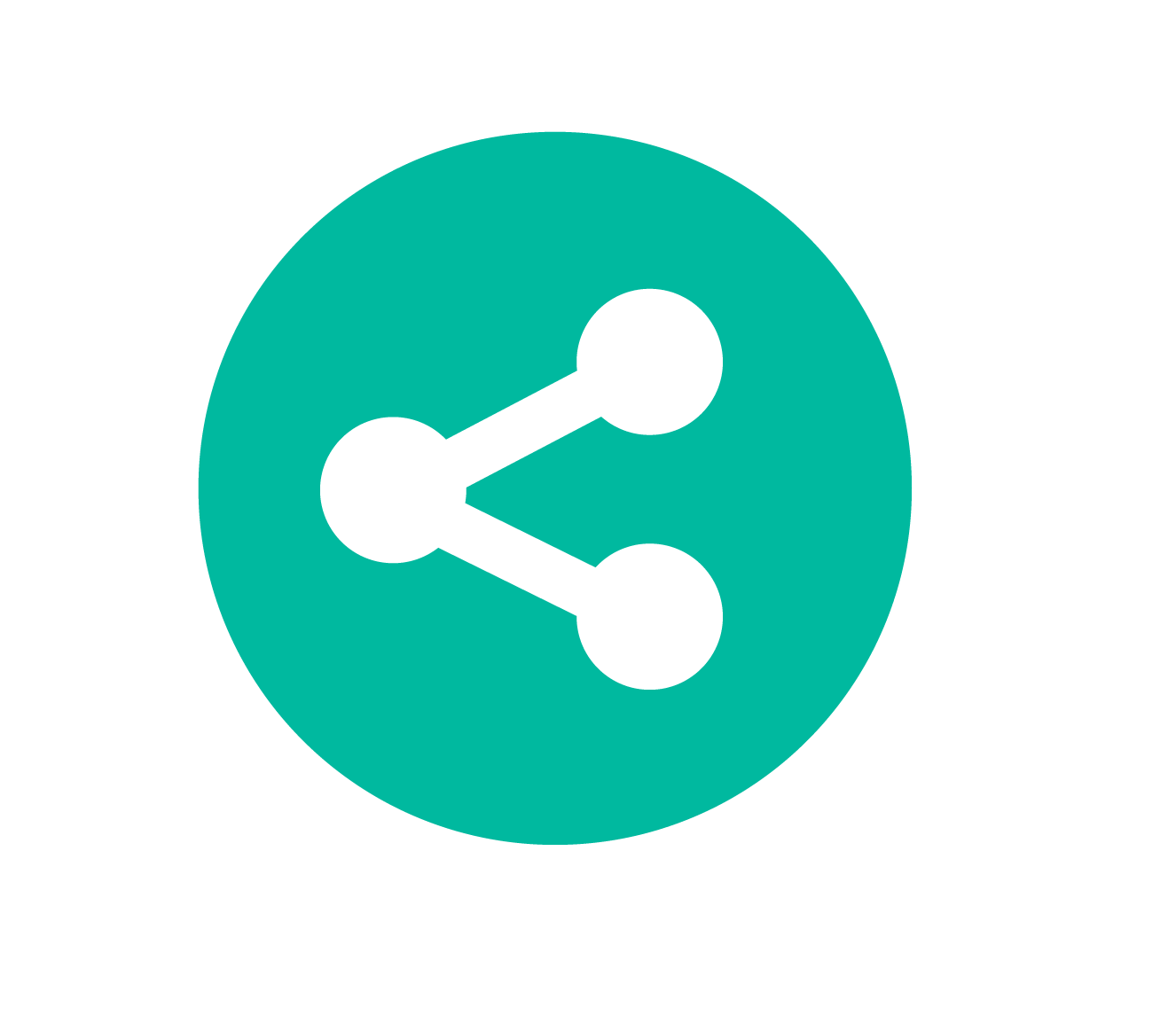 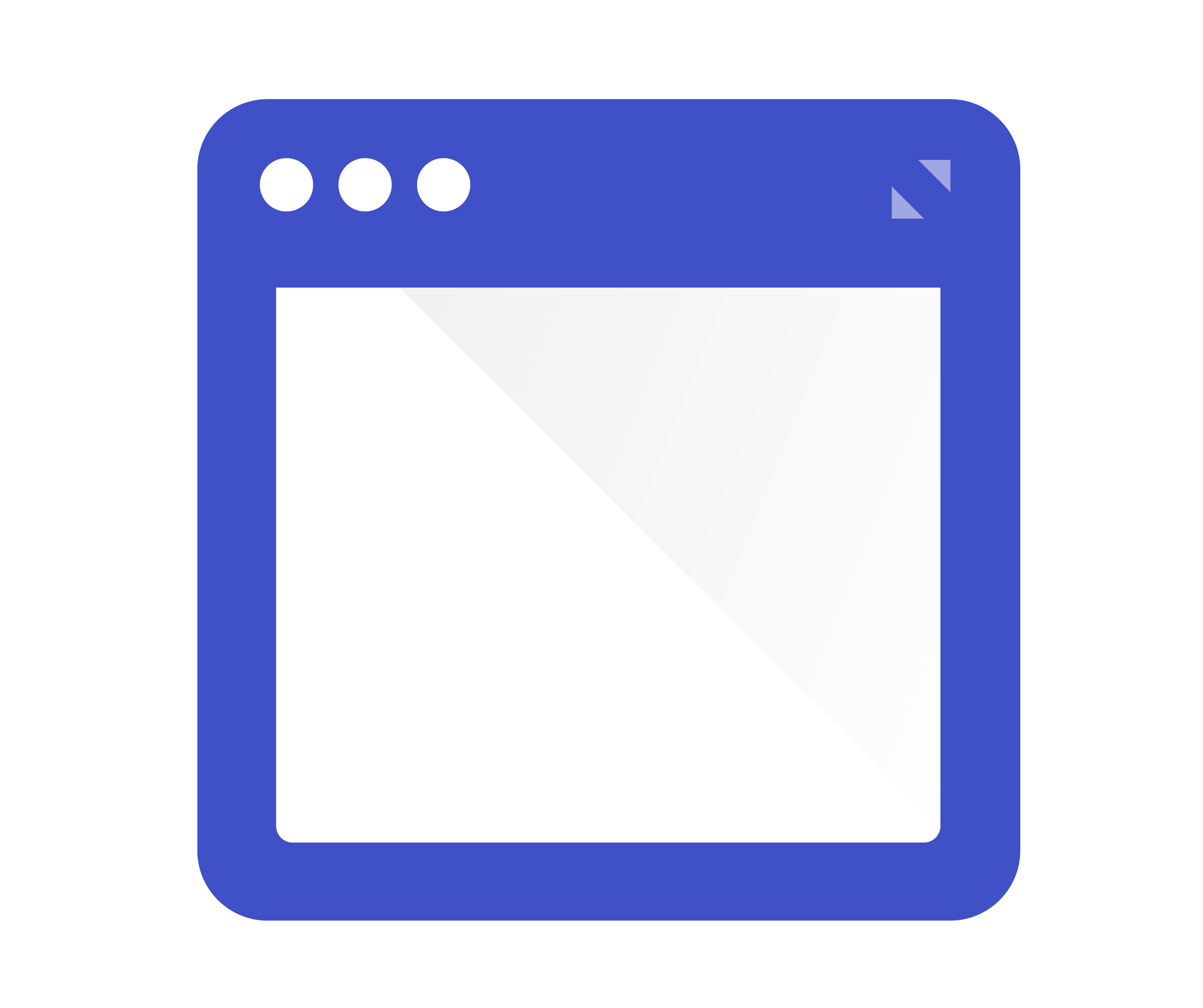 Congratulations
Product Idea
Structured
Employee
Social
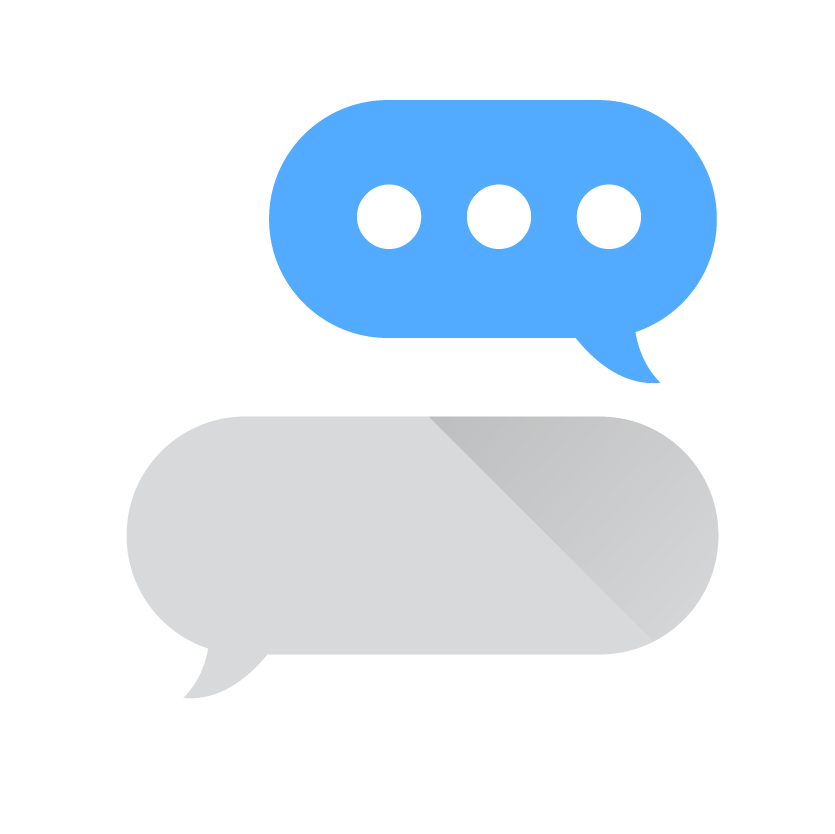 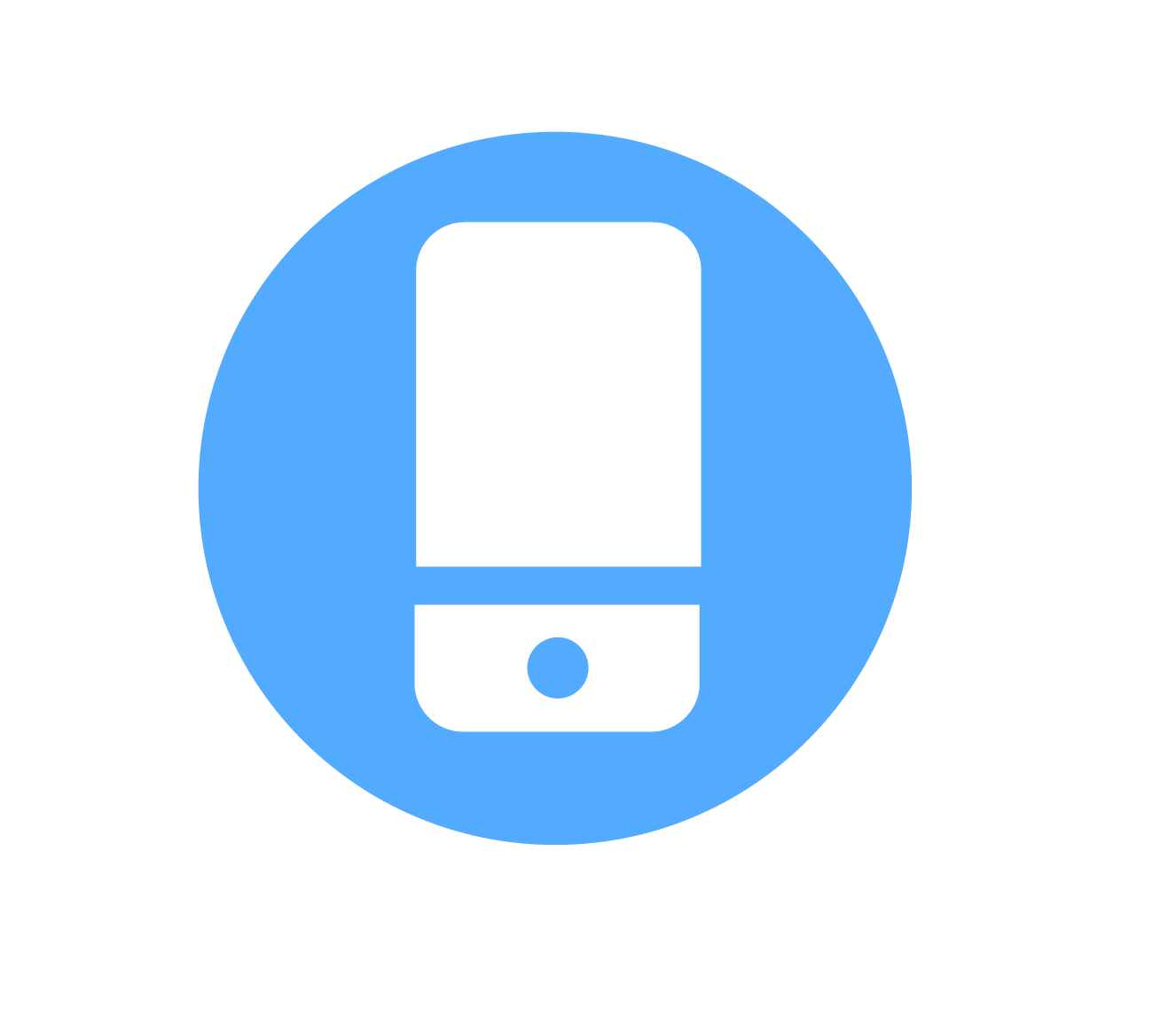 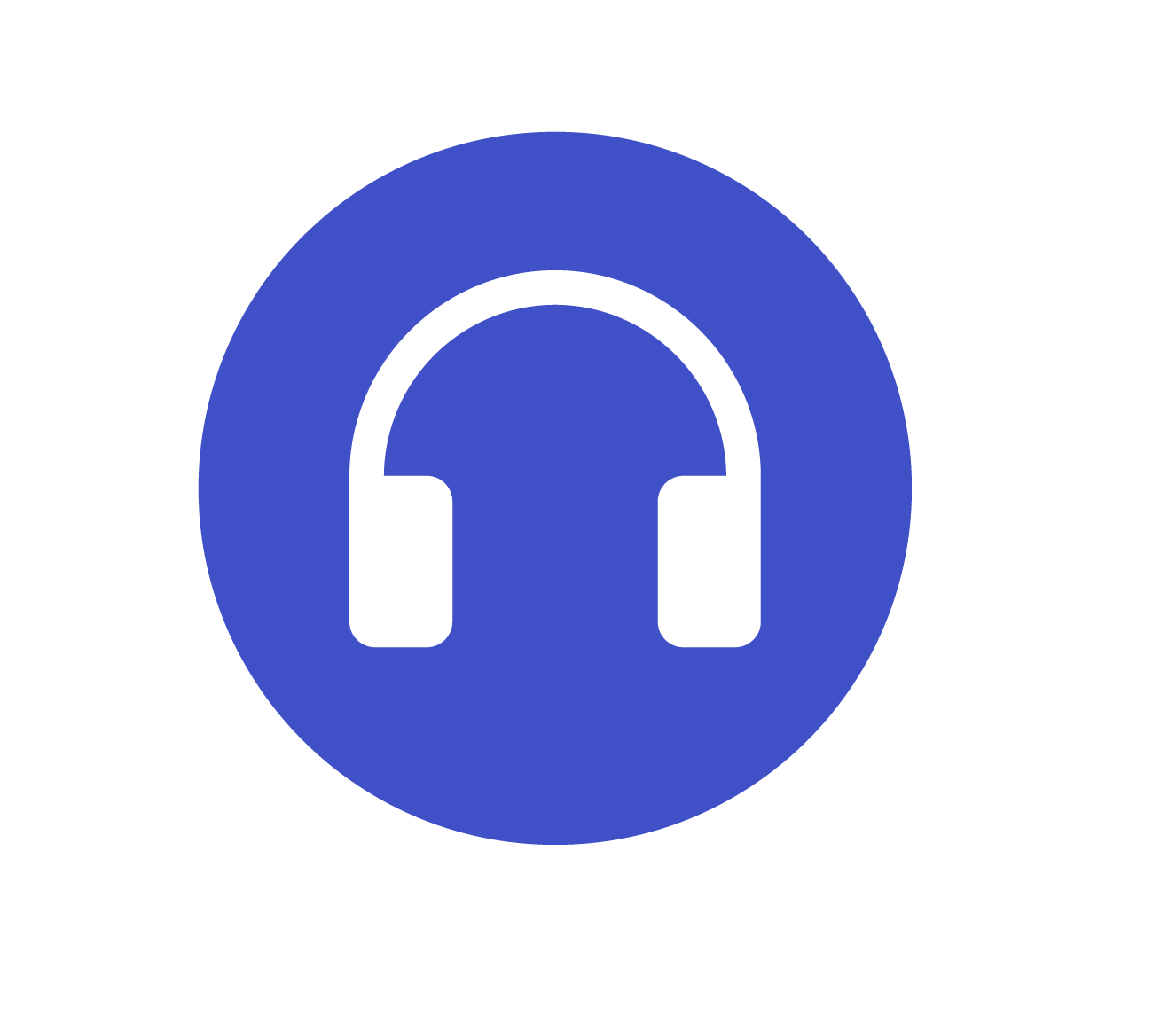 Unstructured
Voice
Messaging
Process Change
Escalate
Reply
Operational Data
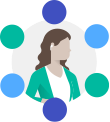 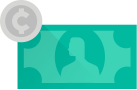 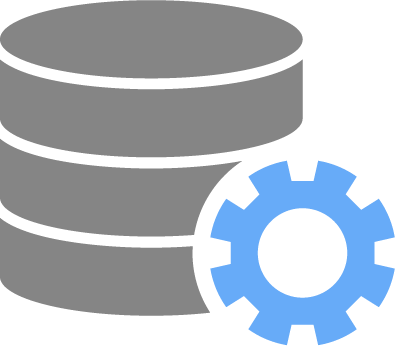 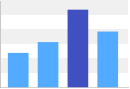 CRM
ERP
HRIS
POS
Dynamic Org Sync
In-Memory Analytics
Personal Dashboards & Reports
Collaboration
AI & Machine Learning | Text Analytics In-Memory Analytics | NLP
Observed Behavior
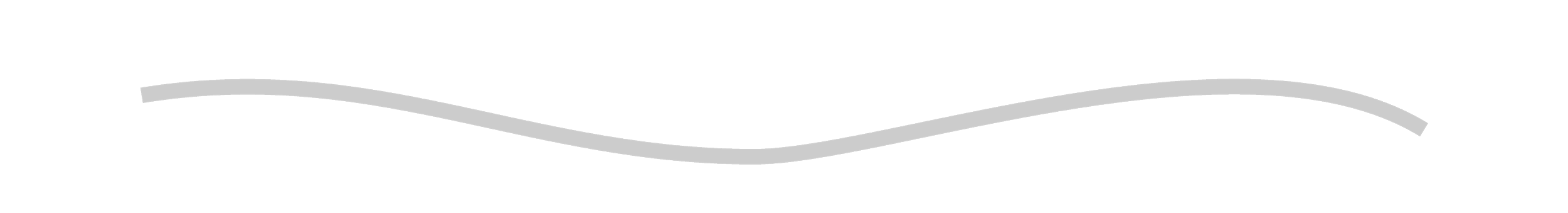 IOT signals             Visit Patterns              Event Data
[Speaker Notes: Medallia enables organizations to deliver extraordinary experiences in Live Time.

We do this by helping organizations 
Understand every customer/employee journey, by capturing signals from both experience and operational data
Anticipate needs and predict behavior by applying AI and machine learning to detect patterns and identify risks and opportunities
Transform experiences by making changes that matter before, during and after experiences occur

Let’s look at how we do this.]
Case Studies Interview